Unit 2 Travelling aroundReading and Thinking（2）
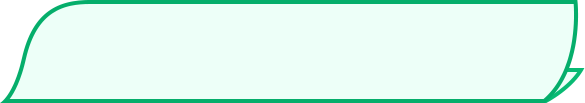 Drills
Complete the passage with the correct forms of the new words from the two texts.
estination
CUSCO is a popular d_________for tourists, because of its u__________place in the history of South America.Cusco was the capital of the city of the Inca E________, the most powerful empire in South American until 1500s. There are two especially interesting things to a___________about the Inca Empire.The first is the roads and p____________they built to connect their important cities.
nique
mpire
dmire
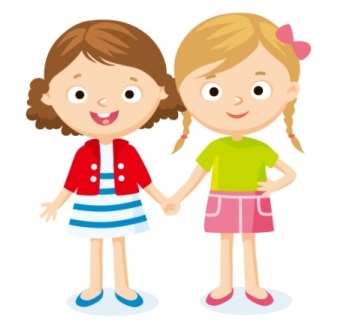 aths
fficials
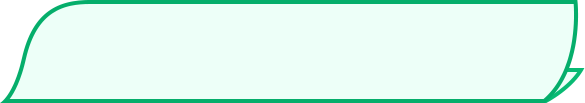 Language points
1.Narrow adj
Narrowly
adv 勉强地
a narrow escape
a narrow victory
险胜
in a narrow sense
狭义上
narrow the gap  between ….and
缩小…与….之间的差距
减少，缩小，限制
Narrow down
勉强地逃脱
Narrowly escape
心胸狭窄的
Narrow-minded  adj
They planned to narrow the gap between import and export.
他们计划缩小进出口之间的差距。
There are easy ways to narrow down your choice.
有简单的方法来缩小你的选择范围
The car narrowly missed a cyclist.
He had to narrow his eyes in the strong light of the sun.
在强烈的阳光下，他只得眯眼睛。
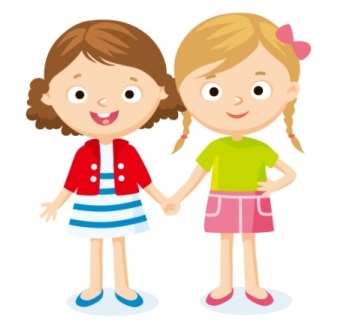 2.recoginise /recognize
vt. 辨别出；承认,意识到
recognize …by/ from
treat …as
regard …as
think of …as
Eg: Since 1958, they have been recognized as the national theatre of Isreal.
Being recognized
_______________ in public has brought her much trouble, so she is always wearing dark glasses to avoid it.
在公共场所被认出来给她带来很多麻烦，所以她总是戴着墨镜以免被认出。
that
a tourist destination
旅游目的地
popular holiday destinations
受欢迎的度假目的地
arrive at/ reach the destination
到达目的地
They seemed bent on their destinations.
a popular weekend destination
这个城镇正迅速变成欧洲人欢迎的周末度假目的地。
4.admire
for
Damaged but not defeated, he was still ahead of me. I was right to have admire him.
虽然受伤，但并未被打败，他仍然领先于我 。我敬佩他是正确的
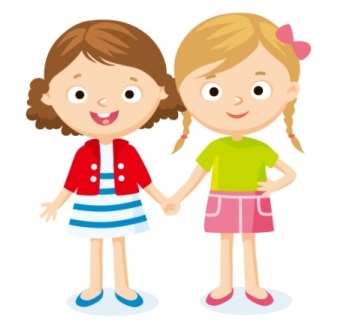 n.交通运输系统，运送；运输
5.transport
空中、铁路、公路运输
一种交通工具
公共交通，公共交通工具
把….（从…）运往….
把石油运往港口
transport
traffic
6.spend  v. 花(钱)；度过
spend some time/money on sth/in doing sth
He spend too much time____ his study.
We would spend 1500 yuan purchasing some books for the needy students in a poverty- stricken area.
on
我们打算花1500 元给贫困地区需要帮助的学生买一些书。
除了我这里没有别人。
你只有游泳才能到达那里。
他除了向要东西，从不和我说话。
lies
2. (教材原句)    It is for it is for this reason that Spanish 
is the main official language of Peru.
1)When was it that you meet Mr. Smith?
2)It is I that /who am against this plan.
3)It was not until 12 o’clock last night that my father came home.
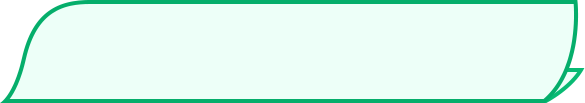 Exercise
1.China’s image is improving steadily, with more countries___________ (recognise)its role in international affairs.
2.They spent four years in Beijing _________(study)medicine.
3. The car is quite small, _________(especial)if you have children.
4.Next to our house ____________________(是两个花园).
5. Especially beautiful in the village_________________________
(是墙上的绘画).
6.We spent 3 hours waiting in the rain because______ you.
recognising
studying
especially
are /lie two gardens
are  the paintings on the wall
of
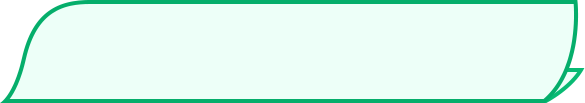 Summary
1.Study some important words and phases about travelling.
2. Know some useful information about Peru.
3. Know some difficult structures
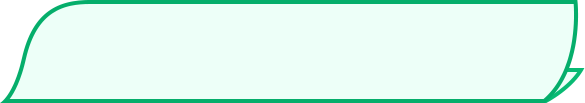 Homework
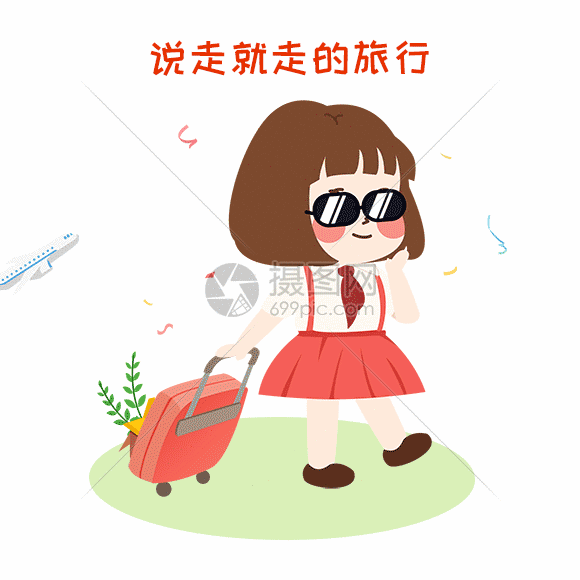 Write a passage about traveling.
Thank You